Smart Schools Investment Plan
Public Hearing
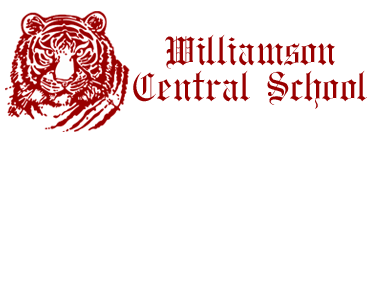 March 2016
About NY Smart Schools Bond Act:
The Smart Schools Bond Act was passed in the 2014-15 Enacted Budget and approved by the voters in a statewide referendum held during the 2014 General Election on Tuesday, November 4, 2014. 
The Smart Schools Bond Act (SSBA) authorized the issuance of $2 billion of general obligation bonds to finance improved educational technology and infrastructure to improve learning and opportunity for students throughout the State. 
The SSBA requires that a Review Board review and approve districts’ Smart Schools Investment Plans before any funds may be made available for the program
This will not have any impact on local taxes or the school budget
More about NY Smart Schools Bond Act:
Passed by NYS taxpayers in November 2014 election
Objective: Improve Educational Technology & Infrastructure
$2 Billion Statewide (WCSD allocation= $1,027,801)
NYS Review Board meets quarterly to approve requests
Funds distributed on a “reimbursement basis”
90 day reimbursement plan
Funds never expire, may submit multiple or revised plans
Cannot generate State Aid
District Process:
Identify Needs with help of District Technology Committee
Prepare Preliminary Plan
Board Approval of Preliminary Plan (Jan 27th, 2016)
District Posts Preliminary Plan (Jan 28th , Written & Electronic Feedback)
Public Notice & Hearing ( March 16th 2016, 2 Week Notice Required)
District Adjusts & Prepares Final Plan
Board Approval of Final Plan ( April 6th, 2016)
Post Final Plan on District Website
District Submits Final Plan for NYSED Approval
Amendments:
Plans may be amended after the initial approval has been approved. Any amendment of an approved Plan that would result in a change of more than 25 percent of approved budget expenditures will require the district superintendent to post the proposed amendments on the district website for two weeks and receive comments from the public in writing or at a normally convened meeting of the Board.
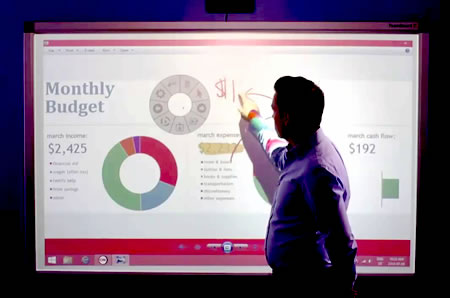 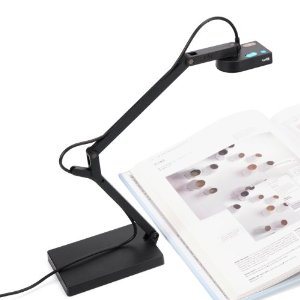 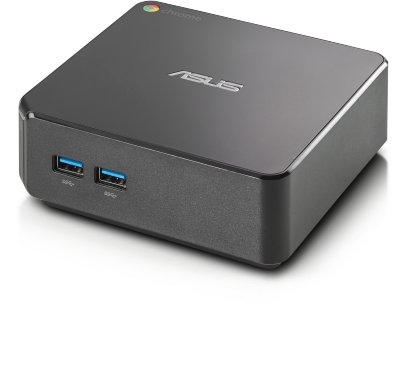 USB Document Cameras
Chromeboxes
70” Interactive Touchscreens
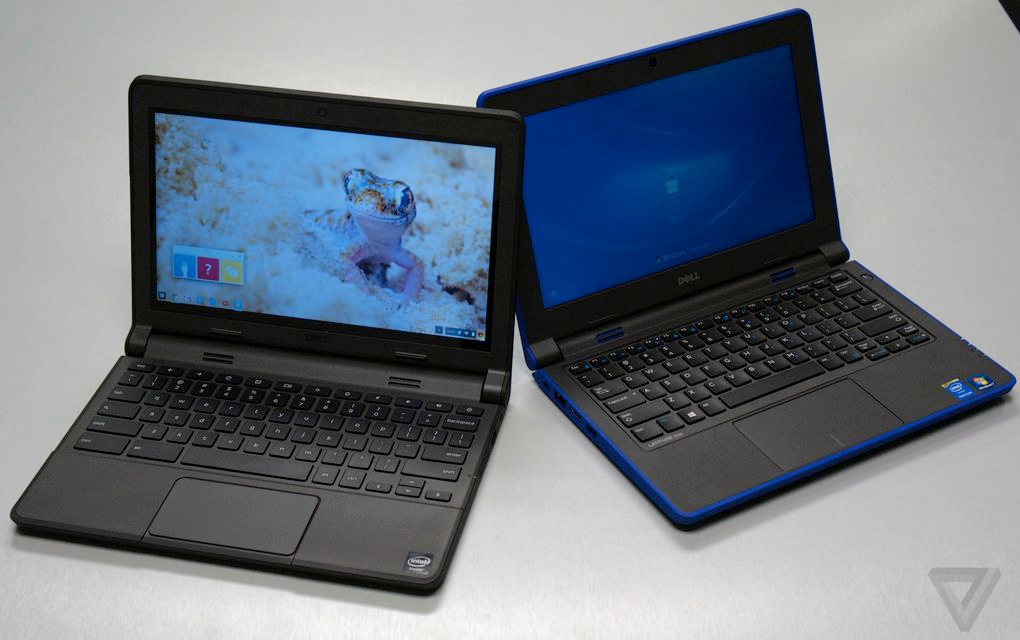 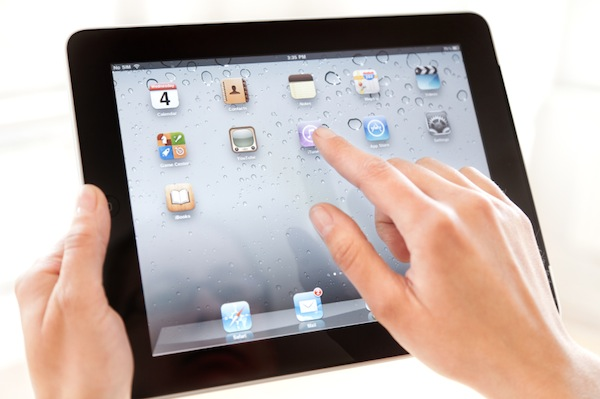 Proposed Items
iPads
Chromebooks
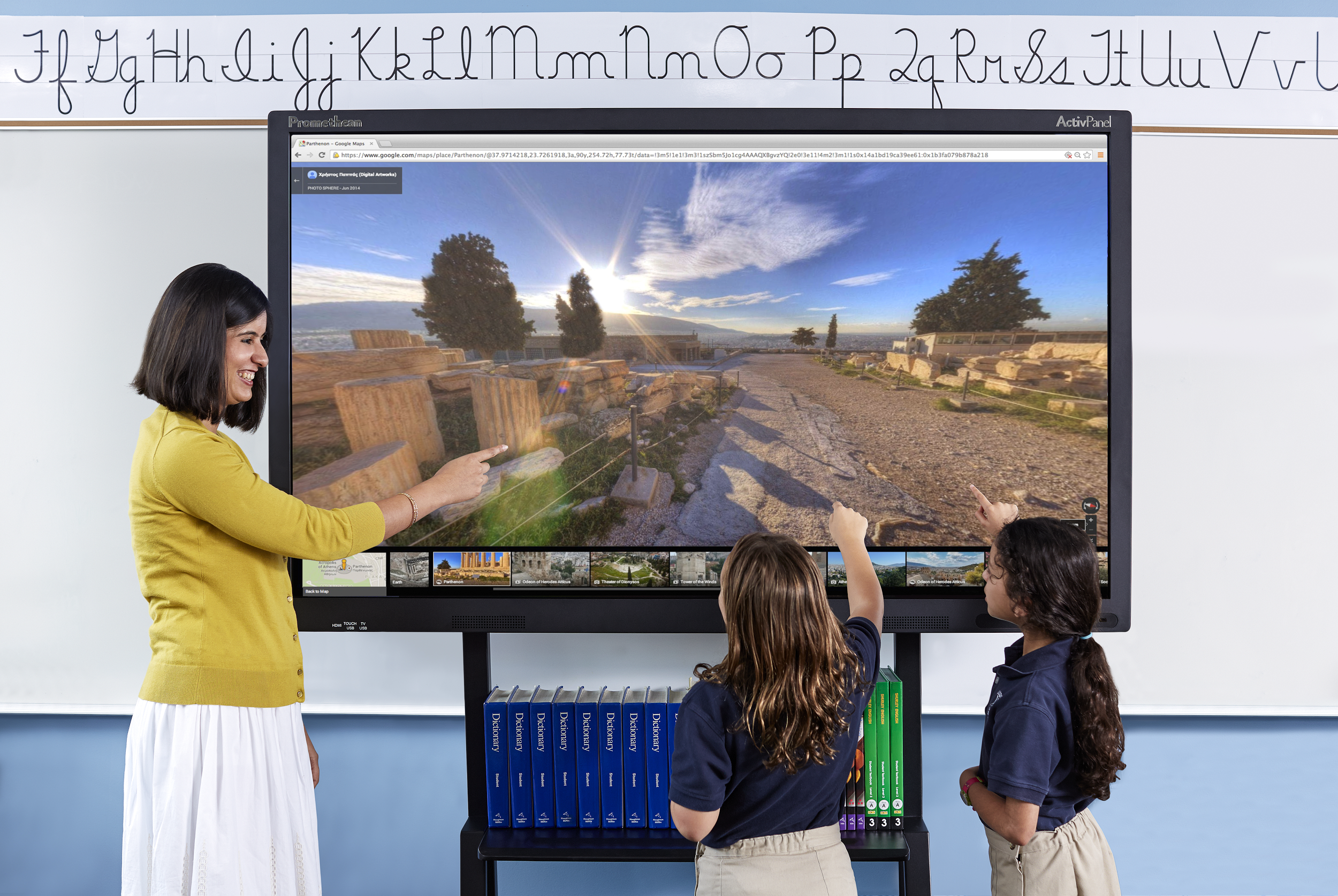 70” Interactive Displays
Replaces aging Smartboards
Eliminates need to orient/calibrate
Room lighting
60,000 hour lifespan
3 or 5 year warranty
1080p or 4K versions
Wall mount or portable
Explored models from InFocus, Recordex and Promethian
Range from $3,999 to $4,999
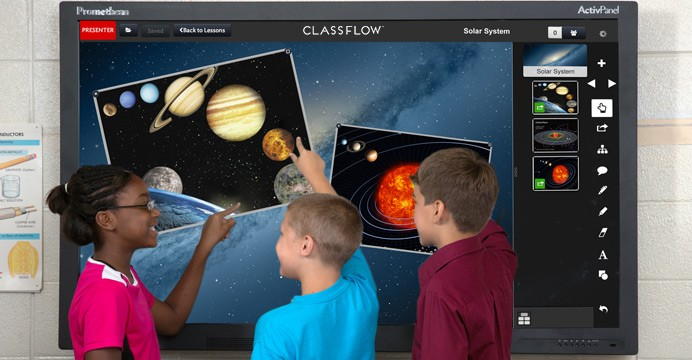 Mounting Options
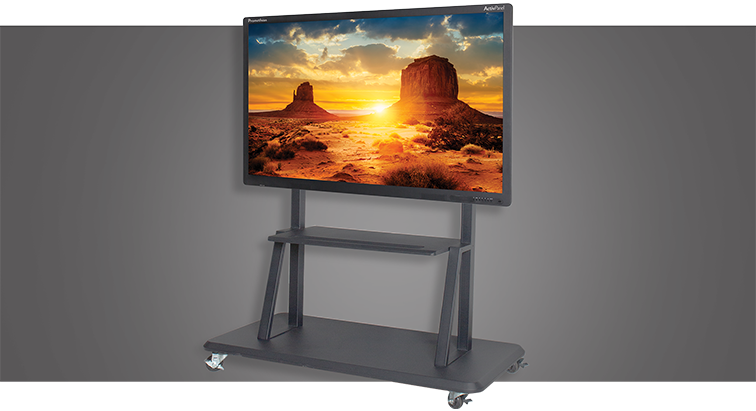 Direct on wall mount
fixed height
$100-150
Floor to wall mount (over existing chalkboards)
adjustable height
$300-500
Mobile cart
adjustable height
$400-600
Document Cameras
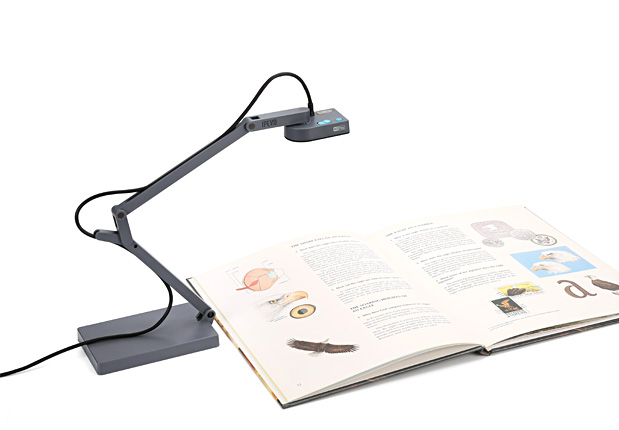 Auto/continuous focus
Height adjustable
Includes microphone (Skype)
Works with Windows, Mac and Chromebooks
Portable
$100
Chromeboxes
Connects to IFP Display (HDMI)
Replaces Windows PC’s
Exact same user experience as Chromebooks
Wired or wireless capable
No annual maintenance fees
Remote management (GAFE)
8 second bootup
Wireless keyboard/mouse included
$249
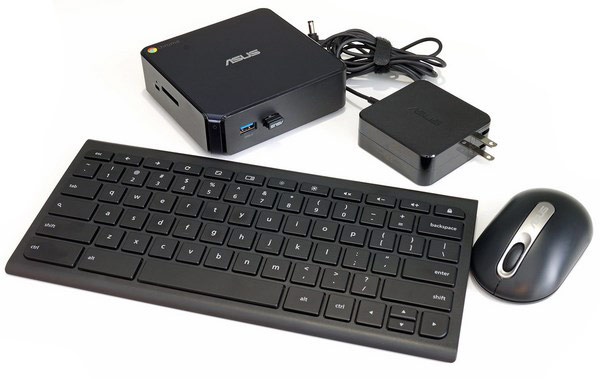 Chromebooks
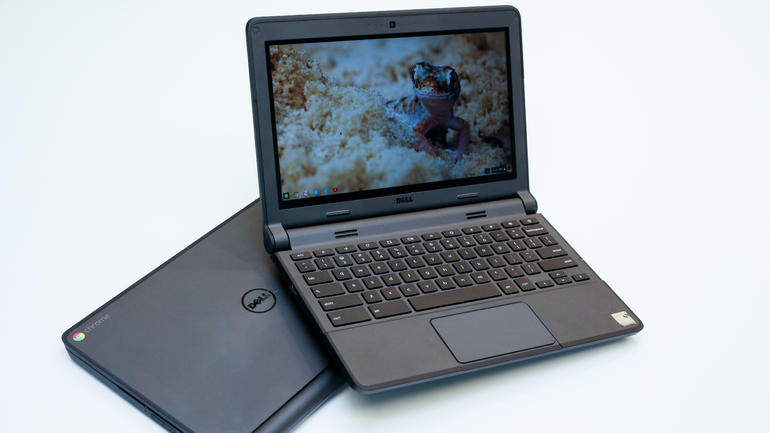 2016-17 Pilot HS  - Grades 9-12
2017-18 Grades 5-8
3-Year Refresh Cycle
Protective Covers Included 
180 degree hinge
$275 (includes GAFE license)
Touchscreen
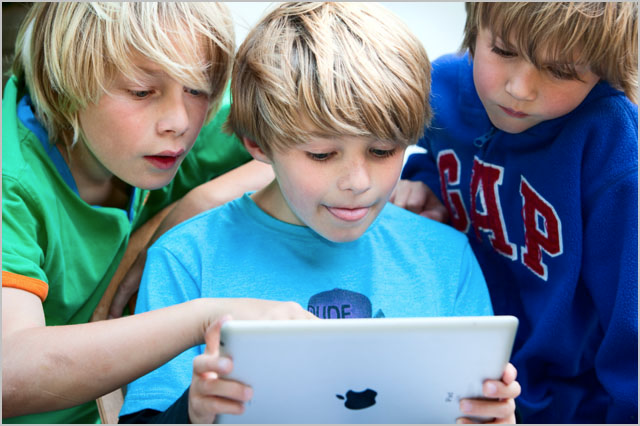 iPads
Expand Availability of iPad Carts
(30) New iPads per cart
(2) carts for Elementary
(2) carts for MS and HS
Available for multimedia projects
iPad Air2 ($499)
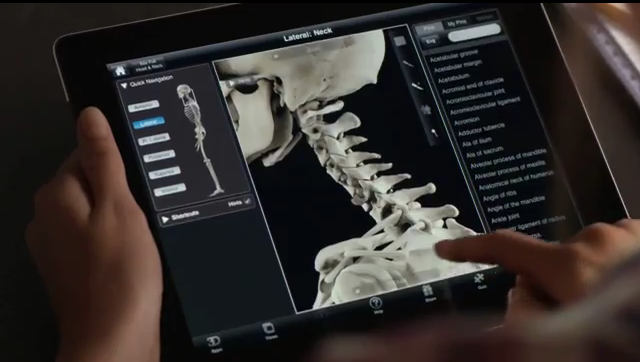 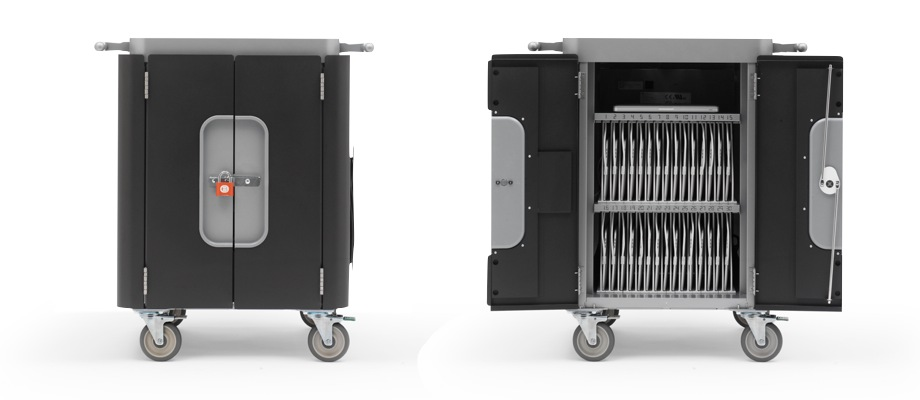 Storage/
Charging Carts
Portable, locking storage
(30) iPads per cart
(30) Chromebooks per cart
$800  each
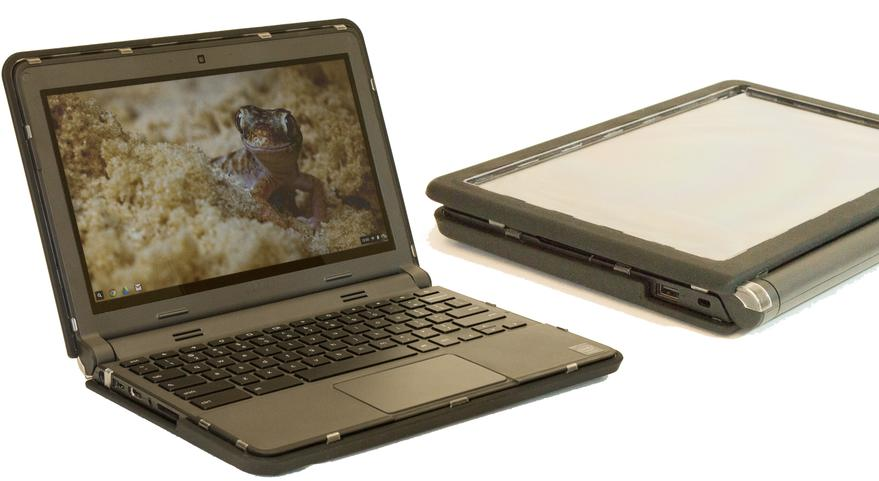 Protective Cases
Always On Rugged Cases
Silicone edges provide shock absorption
We’ve tested evaluation units
$20 each
Ruggedprotection.com
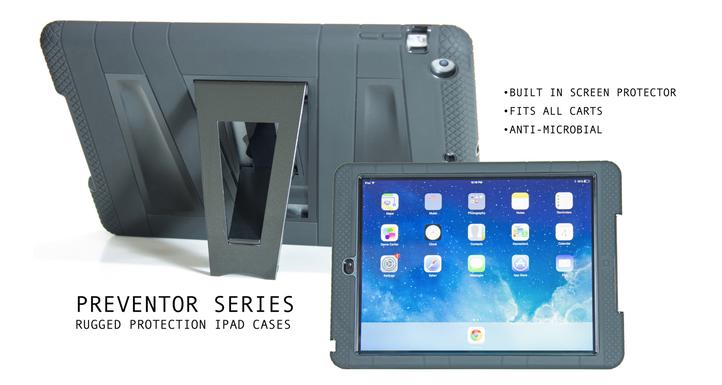 Proposed Budget:
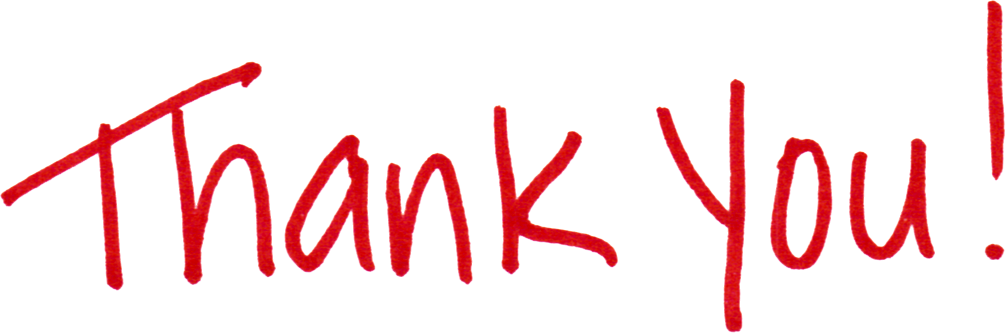